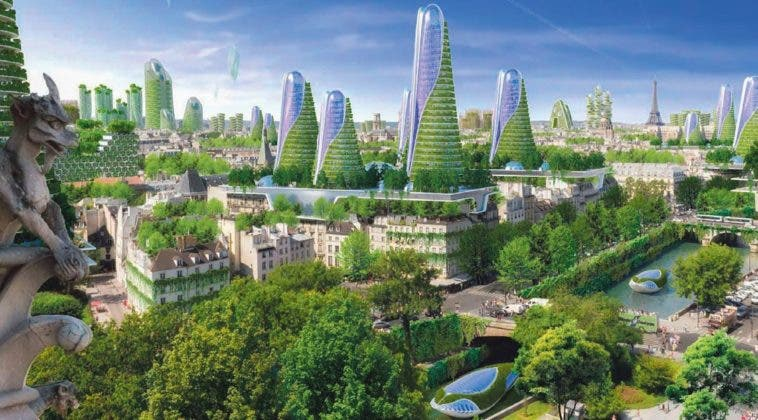 CITIES IN THE FUTURE
Aneta Uvodić, 8.b
Functions
I think that future cities will:
Have robots with all kinds of functions
Be built with taller buildings made of ECO materials
Generate all the electricity from renewable sources

We will probably abandon non-renewable sources of energy
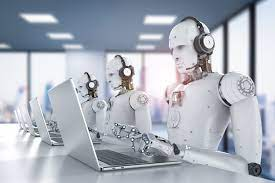 Industry
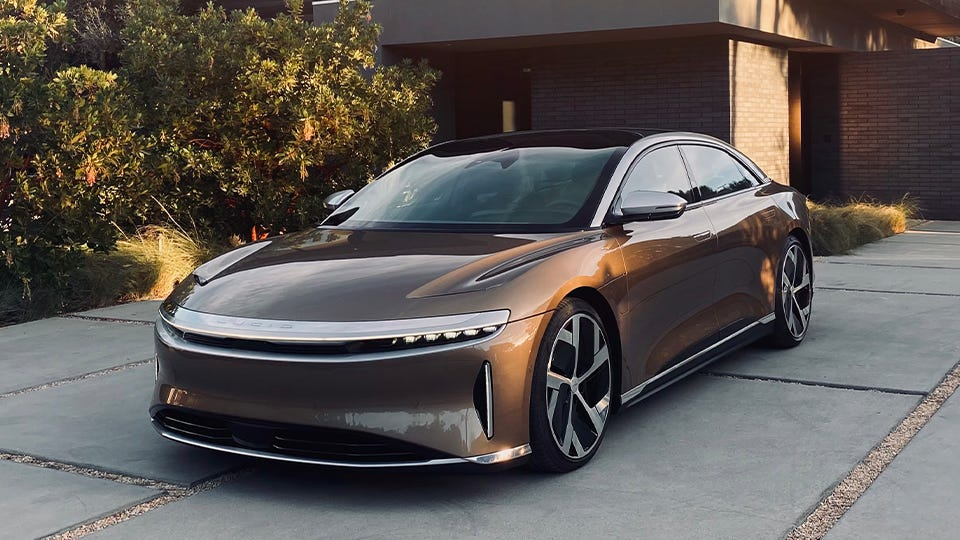 Future cities will have more spread electric car industry
I don’t think that there will be any flying ones 
Food will be harvested by robots on plantations
I think that robots will produce and work for country
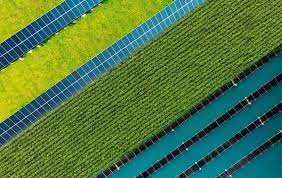 Art
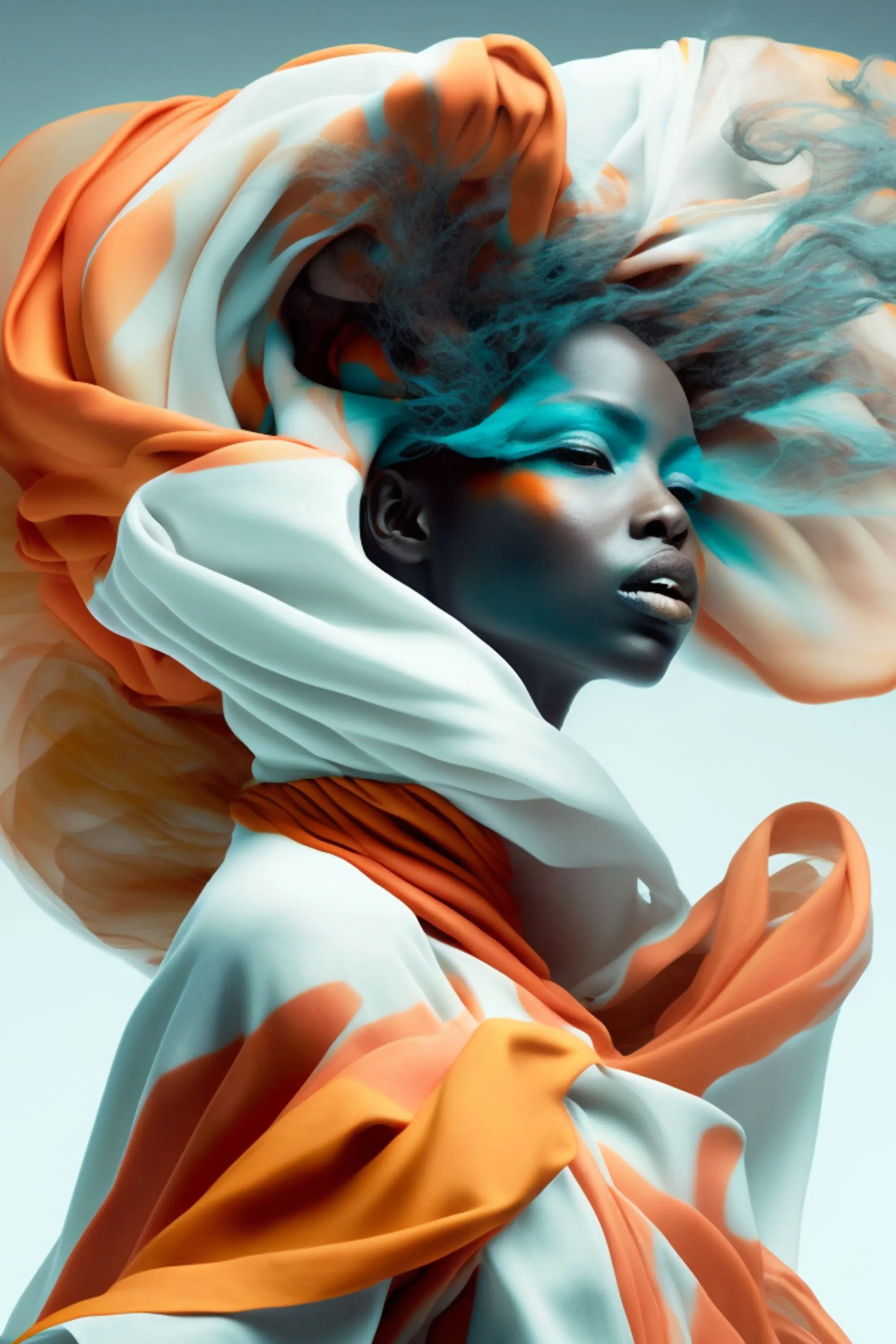 I think that by that time art and literature will disappear
Only passion that will be left from humans is creation of new robots
Art and literature will be made by AI
It’s not good to loose passion because AI can’t feel
Society
I think that humans will loose interaction with each other
Maybe robots take over main parts of  society
I also don’t think that they will ever be able to feel
I hope that no robot wars will appear
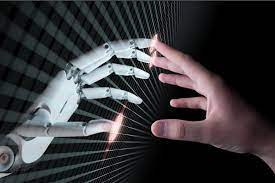 Are we going too far?
In my opinion, I don’t think that robots have to be evil to harm humanity
What human would project a robot with purpose of destroying its’ kind?
If robots will not be able to feel, then they shall not do harm to humans
They don’t have to be evil to harm humanity, they just need purpose to wich humanity stands as an obstacle
https://images.ctfassets.net/pnliwdxhy0tx/7h5eNvdqq1S8Sb8YZXr2vy/97ff3aaba1e2ba6ba4b1cf79e2ba0c70/Vision-for-Paris-Smart-City-2050-by-Vincent-Callebaut-758x420.jpg
https://www.google.com/url?sa=i&url=https%3A%2F%2Fwww.forbes.com%2Fwheels%2Fbest%2Fluxury-electric-cars%2F&psig=AOvVaw04Hgn41X9Gs5DjRkHm1V67&ust=1682357402289000&source=images&cd=vfe&ved=0CA4QjRxqFwoTCOCYp_DDwP4CFQAAAAAdAAAAABAD https://www.google.com/url?sa=i&url=https%3A%2F%2Fwww.forbes.com%2Fwheels%2Fbest%2Fluxury-electric-cars%2F&psig=AOvVaw04Hgn41X9Gs5DjRkHm1V67&ust=1682357402289000&source=images&cd=vfe&ved=0CA4QjRxqFwoTCOCYp_DDwP4CFQAAAAAdAAAAABAD
https://media.voguebusiness.com/photos/63bc2c250e831a40f972efe8/2:3/w_2560%2Cc_limit/ai-art-voguebus-photographer-month-22-story.jpg

data:image/jpeg;base64,/9j/4AAQSkZJRgABAQAAAQABAAD/2wCEAAoGBxQUExYUFBQXFxYYFxwcGRkYGhgcHRwZGRkcIhwZIhoZHioiHxwnHxgZIzQjJysuMTExGSI2OzYxOiowMS4BCwsLDw4PHRERHTonIicwMDAzMDAwMDAxMDAwMDAwMjIwMDAwMDAwMjAwMDAwMDAyMDAwMDAwMDA1MjI4MDAwMP/AABEIALIBGgMBIgACEQEDEQH/xAAbAAACAwEBAQAAAAAAAAAAAAACAwABBAUGB//EAEEQAQACAQMCBAMGBAQFBAAHAAECESEDEjEAQQQiUWEFMnETQlKBkaEjscHwBjNi0UNTcuHxFIKy0hUWY3OSs8L/xAAbAQABBQEBAAAAAAAAAAAAAAAAAQIDBAUGB//EAC4RAAICAgIABAUCBwEAAAAAAAABAgMRIQQxBRJBUSIycYGRYdETM0KhscHw8f/aAAwDAQACEQMRAD8A78288cH9v98dI1NOvND8/wA+T1617sVX/fpEtULFwc9cHFvJNJBure1Gvb/v1epMT+6/bHbv0t0RpD0+v7fy6HScJ7XV16U10uEug6BQ+b37/wC306XqxGV98l5Kqx/l+3V6+av0f7q+svjvHR0r+0lbW6MSmdF3VvHe6qh5rqzRTZbJRgssjnNJZZs1IWFcouaqq73j9f6dcPxn+ISmOgjM5lXlrN7T7yc2lULTV9c3xnxaevHDtItsB98TWi0WvbCBbSI+HlORPTPMZlwEX8auIxfVwNncOup4Pgka0p37ft6Iz7uW5Pyx0E6sp/xLWZW5tt4qf14F9ae/W6Hhg2603aP3A8yvslRhIFt9WiQdINeGik9IJy7yR2RazGMWlHtKXbgE3dBvqW7Moz5vMm3IveY/0e/W+nrCM+Sw8s1+I8RVbQNF/wCGXX+oVzKZ+Jt4SijpMqhZN8kvlaVkgsdsTLLshdDK+LNOp8L8R9jOcNLfGwGTtju7NqMmrEjxm2KdavgfhdUimrsZXzGrA7btuI8+UK79ZvN8Ur40Wo7kT18aU2nLRl0vAOrpRGc9NtuG2OT0Zi4ceQoy5n1v8F8ONMdpyYxXrWTk/wC3XRhoY9Wr9n2P79Oi04B5TH0/vk+nXH8rn2ciTcmaMKFHGsCfs/Kbs45+t5z0UJ0BVPN4+i16l3+XQyG8Une+bP2/Lo46ksFFduXnqqSLRNOW7tX65/uug1o/0r8v27ce/v02CGIn0zx+f6n911U0xnP9XPD7fTpE9j2tCYZjnuY9M9/69DoLFf5969OP39+h1JMVD+8GDv1XideMQZmHscp3rsHu+vD1YpondLywWWyGU4xWW+gPEStWrOeQov1UD/zy9AakRiH5ajybo1uj+ELpecJiula0ma6eKfkri+YS9VkNW/i9up4XSvS3TsjHJjMorTtPQl348z9Ous4PhMKEp2bl/ZGZbyJTbSF6GjKe6FeaNyzijBO1wfdbeNr1rlqmmQnCpTjUWf3RiY2j6mLfRoOeh1vGLtlAoXMfWRzufvWJz+KVV1m1tUiTCRtxUpds+Vru1u/frStvjWsy/Ayuty0vyaNXULmXZIZFua5FvucL7vXNn4xl/DhUmN4MmawvZyv59KlJlDzLHTq6HzTy5N1MbVr+l4mpGgKztNunHdeT5tSRSFnGbvjt1icjmzsbitIvV0Rjv1FaejDLZhqU2UvLbmGnhrivXj06OWqHlCUYpRGCE1OB/CJzi889urmkYkpbR7YNhzxZmRxx+RXQ6GuUl0bsyniWpJLoCnIYU4OOOqO2WBu9qmHmo2QjJ2DnbmO3cvGfQxzQrKDZKqxLUk7T3iR+7WT/ANz36XFjtIJj7unDDYRLlKOeUePq9DvlKdP8ScY8XL7KPe2WLmRbsLpoDHS+UC9SWwaWEMbpVFnqSx63y2F3z27XCFxCqiu0gvn1KKq5eas93NZej0YbZUy+01Ghnt8sC+DIHNU28W1XU+1i7pbpI5lJfmv7sU7GMHP79I8ikE3YZT83m3BGA16li12VL7mOqY7vNlYrcvl2dpMYyjTi+LMZ3VXTzRwRkK9ocAcXRYFH55az0nW1R8jHfMyxLNPTpZCyAbxhL44vKi/QAtXWAUJQhjdKAs9SoPDHzHHzcgVjD0Rp6n/I0/zlC/8A+rnpcdVtkZfNc5XtPlAjtcmXIembp6P7KX/L1P10f9uh4Eyew1YuMv5fyOrlsz61Xu+npf06pnmr56CKF31zyZdzsuNLVoZx6V/PnpM51bgDKuADlX+vWf4p8X09CDKfpiAeZu6avA05a4xfXj/i3xrV1qmS26Y50zJGWfm/HeeccleuvwvCrOS/M/hj7v1+iK1t8Ya7Z2PjP+JRJf8Ap6knzTTAcboxTzF4twIYbHrz+prM37YXfYzeUl2nn7rX5OOE6rw+hKSS0o3h3DVQxncyaIV3k1Vi2PWvdDQSejWov3m2EfWBFpk/65fkCWdfxuJVxoeWtfu/qzNsslN5kXo+HIbdafki15A87d4IuDTkDUpdrAlWWavjGjYEdJ/4YtXWSbzKWcSeLK28GCc6lvVnGd3ubZXVi/jGs+tPfrV4Pws1nGATMXyB6Mk4mX8pnkaG+prLoVR803hEfkcniJTthbJ/hS+8/t/7z0PR7PXR8D8PJQjt1oyi0zjFLLvmUVI2WMT6KnHT0vgGlcfmkl1KVRS+Y7Y4I1WPa1XPXS0vCx04BGIHfBT7/wDfrmef415swq1+vuXauLjb/wC+hWjpsdIgSdsYmOwVWPaj9urhoW7u2P6f7fv1oi4459zH9+nStFQzx/39Py652U5Sy32XPKkMNQEprv8ATjH1zfSdZ7/q/TN19eq1tJY0+pXfv/Z0vT0kKfy7fTFet9CXqI8sFlV0e9Zvn06KM75/vnH7dSE81633/s6DZ5k7dufe7vp2hvQNuDtn8v260bsg85foBm77d7/PpHitSMS5Srsd2Vc1Hv8Asdc/X8XKcnSaBqq7p8sl7j+RUrrrU4XhdnK+J/DH39/oV7eQq1jtmrxPj4iHNnz8gJyH3qe76J79YdOEpMtNGU1U7rI+Y97D82J0XhfDM4O7ykWyT6fegHLIq67ZWrvpmt4jyjp3GqjJ+9KvlVO2K2mMF25667j8Srjx8tax+v7mbK2U/il+AobYwFqepCiuYguP+tHH4cnPU1fELI1HJI836VI/MbPTd7dIWpLEsTMexfJ+XJ+XWHV8QtkJFHzajVF2BEupNtc1jl46h5PMjDS2yWqly2+h+rqkf4bbufLCLl2j5pSBrkx79+sknduXbNMpHbs08Xm7JSxVIUOAz1UYxpjtkb3KMmWpm+0rI/nxiui2RxDYNZ+yMkI+StzXNxx/1YOXrFstlZLMmXowUVhFxW2VsSw+0aN1SKjGP4fK15ej8Q/dyRbEfm1JJWarAHL2+nQx1A+RZIAzkuyOe1Nc+nrnnOf/ANXG7YykS8rPO6VuNoHy9/TOe/UKTbHhxhuXbtkmPtJVUS8ET8wx+b0w4xJwA6s+HLaRrFX2KcVees3iNSSlnnfl0oLtsaylFP8Av6Z0aUVlcpb9Qt2r5IYoceZeH15cdOfWwClqSKS4aeEkH8ST2qO2wrHdL7c9DqRCAEZRhT/DgLKS1Vy3NYQvmm+3VykhuIwk5jLVU2nqB37lVyZegnuLwxZqr/xZHqHY/oHHSIUTqycQTc4fs87P/clfXJXp69TQYxpxKX3QCnnMY/WzP69umamhYwjHJRLKqVhnKnPP69Xo6TdlQjwzGJxwR7UcZ/r0uVgQJV8tPmfuq6l5W28GCqQPo5I06NupGqsjpxa2m2jfIwFt3XfvnqbQPK7NOSK1unqNPBIzjN+g46koOIKxjRtiIr67pJZJ3VR7nt03IDEJGJjszKcj5Xd8oOLAQu8Vz3V9vD8HiP11j9t2Oi+wleNs9r+Ko6YfLhyo0++awdF9nFz9vq5zzXPtWPp0mUKeuYxzKTQZVaAO6vb69eX/AMQf4t21/wCmiSHDqN1Y5iGG/d9cXz1x/jfxzV1ZVOvsX5YR4QcKud4nfhvFKOLw+hLdUY74SLeIjE5kriDGy14vuObvB8EhWvPc8y9vRDLOQ3qJerqtuqLInds219YTfXjP0Su2nT8Gadas1NKZiKeeY8xrscedxwxtKKhPT8P8n8bd99DYU/di3eoP3pFF4ijbm1NRjJZrqR1Msrbl/qtupx9+HGRzvoqNbNet4qgIAaEvuHeud7zLUMZeLEAQ6rTNi99JMrgr/wC5nBfHcc6PgnweerOelGem4upy2F/dy/LPPy88jQ310fAf4ZZS3atx2NEVjske1cX68tFr1R5XiVXHi1nYqplLbEfBfhcp1IU0yQ5PNKv/AIjaYbc21jr0rAj8sA4AjEiRAoiEcRKD9utaKZ5vmvp3/vnrNGTCyrHL9b64/k86zkybk/oi5GvyLCNMR5qV02mT3f79Or2qWPNe2Pr1Zq/9wVozTnqo6nmrg/n7Vx1TRZWAWCn9T+/26RGSL7f0fT06fqYCsenbk4/bpSU3/b/dnSx12DRcZiUOM3/td9J1NZqxr14fT9+mEAt9es2pIjmSRFq31e3u/wAupq4OyXlgsv2GTlhF7G8Za/P6e/8A46R4z4jGKQHzUZvyxawr37cYz346xeJ8e6i6YMDgH5lLuL9c4O5WbvpHhtB1IofcLZPykfd9soGUv0rrp+D4NGGLL9v29F9TNu5Tl8MAjVlNlGas7xfNnMfzrB6gHPWg0Ikbn5px+5dYv76ej90znO2uoaoG7SveUSnxJOBifdOy8tFua6WRqRMOeY+/crtFL/JrrclKMF7IqqDbx2O1fEynWreTDxQntwDzXqS6z+J8QRFMRlg9W81+Vc+3S9bxB5owzX3nMY+7xaUFDd/vmlGJwPy1KbiS1W2Ma2hgL456yeRznL4YdFyvjpbl2D4jRlPdFEjzsLyFXvmCEVrFXWe/TH0u9pe5GOnEDBHy5yBngXPU2JHYybS/sxtcUMpqt9u9fROrnFbJwJyu9t/w4V3lZd5Lj6/XrMcm+ywCMRdil0faSLkryRuzbVcfp36WQm1CAFjcGia3bKa3tOR5ui6uuq3KqZeZaiIDkqEVRoJW3i8r1U6iBc45qhueo+68R71/8ayoDtXT7Pm22EQrTjZfmcdsH1x0GlIRd2w76nHlLsjHHHb2j9elMfNGLEW6jp3iL3ZNI8vfs0daDVWQ7XcWUKQhX4mxU7Kfd4OmsVEjMhGtOLpadyVfmndfLGrFzlfyeeqkFUOxbdsCmWb3Tm8GB4M93oRU+0NmRucrIjx5d2A4z36YURpqEJdjc6ktz7HlGjh479ugUvThSYN0R28sIX6gBdfeq67A31I6hE3aaAUfa6julKz7jJ7mMdSejZAnpkaPLGL5QsfMgXXbDxxjo9Gc13O09ZSvy+u0L4Cr4afQ6RsBOnrEaiksXIgvmnz5njuHvh7ldFpeLJ/KSdvl3AEI16vfvjIUZt6mtco7SMoxly/8SbfeIXTHm6xjq9OBFI0EiOI3KsFA1jdXqXgOOh4xkBkWQSmPcd8uxxZH86H3/LrMRPwy07be09Rprdt4MvFZfTHTte5G6e2aPMv8uDdd2lM2Gey56DTaZLId15cs4uXaxErO3v3ffpF0Ae1k0wJbf+Hmo84nKspf6euOh/8AXf8A65+RKv8A58dB4zxsYxDVWB92EW2TWDnPPf1zhzyf/wAya3bSgHY3cHYwdSQqk1oRBaHhiB/Ha0peaO3M5/hnpj27bpUVZlKL8R4nH2QBotSCGWXpqbmmUyu9B5io8GbW1ncx1lbb3ruRQ8w35opVncr0Ot/gfg2vKKfZsoXhuoksZ+0RCxPLTJx5cbjpLLIVxcpvCK6TeomLw+nIWCXCVNnupGZf3sJt5aY88eu/wd8G0TOuSmbvLGNGdqWuGNWHlbcZrHW74L/h3Rjphr6RqTJbhGUdqdiCptc2/M0WtFdLw/h4hUQA7dv79/r1zXP8ZyvLS/uWYUYabM2h8J09OtkSIcEQDk4+nWySeuTn/wAOemkcV7f3+fQSCGaPYO/XOOTl28steRLoGY7izkynrj/v+T0jxEabxkp/2P779OJ7lMnt3vj1/bPWaceRXsUFZO/Sx7wJLGA4tNfl+/OcevRa8cY/T9+3HSzBmxExh9X+76LTkt201z+X06cxqfowITsq/wDz9X8vTqGSu/0oG6/7dJ1ZEXc0RM3yY7V3/LPt1x/HfFZShI0fJS7kxJigbj8OcOVyZrcdaPD8Ot5TytR930QWXxh3+Do+I+IELhiepWI8lnZa+b/TzZWLOuH4nWdbMnzxFPePKB2rL9L9OlQjLUzH5zMuDB/xFcB6rw035q62mtGPn06lMS51iMvWMU4fxJ2aCh667h8GrjLEVv1fr/4Z1tsp7b17FfYGw1NS7iZgYlIxtm/gO18vlQbsDX8TKbGccU/KYjGXNg/iC7bWkeOmQhct5xK7G3L8w96fX0fW+kQ1i003iVZM+ubOeHGXt6kt3IhUt9iV1OXXRolIibxArN3i/u/m8L7PPWY1GU2LZFPKERnKuVvEI1RkvPtfTDUlESCzmbTfIGMKXEOVfNJp9jg6RJQnLMSdRuyUtRl8pjPq8leuesK3kStey9CuMVomlExHaSSq0yiEI99y/N3qr/Zej01tYytMb22JbePxXUe7kr2a8TpXcJRKdz9n6FfNOTVNObvL6OaluKyLhsQ043d5L3J7lPqdQDitUNlkmMWhb886wEbcZezwcFj0rUgYjWM/w4glek55vJLhrNZo6LUhHbuZm0vdqSiSlMxgBMYM9/r1WlpNbvNGDjbH/MlQBnKAj6I9+lALS1J7mOnGLOON6pDTxxH14V4vF1yl4bTzNHdJHdqSqjnBHbbVYDH8+r1tWHlgxll8ugOOC7KsOMqDZz2AL23suPYthp0fRJTrbz2ril6a9gN36entG7xksnOW7IDdlZv6dVqRxsQL+XSi00GGbScvGDzdTTptGQOFU3anODD5f54K9ZM2YlRdppxzObzTLdtrn9eem9MAdWa7mJcjCvy6dem+iVUcPA9qOiIlrTTUdzW+d9o1wLeAOf1LUjKVSlGO2KkIC7AjSMrQ8qcA1eOleISyTJIlfxUjSLTCEe/ETc2Pp079AK09LzUxAb/hvmnM+86khXgcV3jzfTvETVy7p0lU7Y+Ws93j3eaDgU+Lza7IvEQn9pOyhp4Crq3js8Ho+G3JHaxhY7I8hzcpR4jfYzj6nQ/dgKfEEe8pSrgzaUVC3gLXNG7nPVy1YIaZcezERlL6pdH9K4z0XiQDaShDTI1Kcdt4+7F55TOO50P28Iikfs48urxOXlyUu68/MpnsV0qWekA3Uk7rY1VkQisRGPmktZp9e5RkXm/F/jBo3Eky1HK/dKsDamEvgznk65nxb4zuvT0biA0/elXJfNvNuVPfrm+B8GyEnF28n19fo9/y9OrtPFz834BtRXmkaNfWnr3qGbanOVLf5eucfXp35Tfe459/l6fpeGInHR/Z9aUOPFIpz5e/hPSfDP8ACUtkHVmA5AzqF5of+HF+rIW60279b8O8CacSMSMQ4K/X6XzfRR0IgVjHLx9M9utOm44p/p1wvM8Qt5LzJ69jXrqURLGuf7/v+nQzjSNWnP8A46bOCuar6f8Afqt5z+3v1STJMFT1V7Yf0/bpGoWOG6ofr6f79OjNKDOfYx0PiE9P77vTo6BoRoSr1rOb4z/PnqEElfP79XKdtHFdL1dTbloiGVoo9b7HUsU28JbZHlIvxEuJdj6Xf99uuf4/4jDTPxSx5RyWWbvw3n3f36x/Fv8AEa1HSCkzNvNcheYp6uciVheDpQkTNgz32V3l3lFrud/yfR66PgeDPCsvX2/cp23ptqL2bvFeMnqJqbuMbe0X0D0a75citdMho7duq+WLwcrd3EH7jnLirPMidTTjDSpK1GRWaYBeYvJKZR/pMPmE6VGMt6qzJ93mR/SRX5J6c9OvLCOI6RQw5P4uytfWSvs47dJ+6K21UozXMnPPpLFZCwjpXO1gnHqKYfc9fYetGnpkcbd15MNNYLrI2/v79J8TrbpkbJSw7T5IOKtbyUVdZv8ALNv5yXwwLFdHrIkdeWRGEfX73JVRob5y1+/S5RZQqRPbIkkf+JNO8pVi8Xn0zz0UfEyuza18087Yljjd+Rj1LrjpRgeSSVum3OaLdUWBeDjj36ypSlJ5ZYWtIrW892b0B+zimyBfK1znP04uupDWVZsjO3zGc38kAw4QtvOeKOhfDVHZKKzd1QH5S/mmmWlP6dVkku7zJJdWWYx3GQGrCwx3r16NAP0o6ZCiIbqTTKlKVQxvPXzfTvZWa32kMz1EtraQgXYyoL8oBmTjHfpcdRcmpUXc/aS80pXSViq2i8VVmW+nTDThcnbD5pEmTOah34uiJ/t0nQFEZMzdetqWIikICN1JEfTzX+V5KGrxOyVX/Enk+kTisJ2cn5KnctkIgeXcQjXphnIcVnHrWe4Wy6Q00D/Ma2xHb5Ymc2Ln06H+oARk1XnqjsOpJc9zyxcvm4GV9qr7Hc7RNpdwi4FPv6m4uTeTvXfp+8jp3tlCLnJUp9w22U3TQenHPVQkobtNC/JpxS6q5MkxzfL+rkR+6ATIjlj5lqLPiMeaKS36Z5/PpuhHbFnFnmvNK5TnurAfdKybQrHHRMlx5VCK5dkazinzUPtVW9Dp6xljgbZajG28UQEvHrxh9+jYBSaQlEO5COMZGc14+l1nF9DDUyO+9hmfy6UKM0XmXm4vufTpcawJPPEH55X5Vk9jbIxg49MM05Skm6I4i7DaxLtuTluxznEbLb6RoADUo3aYXNBmkiU5HcMKZxxWOQ6rXRsjuiL5kEnL6N2fuZorq4SlJEkSkqMqsjd2RHntwGDrn+O8eRWEdpqPBi93LG0rd2D6HfEkK3N6FW+hnxDxWnokceYPKFhy5C6PS/8AwcPxPjNbUnGUOOf9Mac3+pzyNe3SvD6M9Vd6kXJJtV575z7/AL1XXV8L4YjHaYPT3O76uXrUo42CK26FXe2Z4fD4E90TK3fG19InYvjvxx1sjDphHqpdXlFRWjLsulawJdDu6yfE/iRpnl88rR/DGRyNctU1x74Trkf/AItrf8yX7f7dMlYs6LNfDlJZZ9z0eGObHH+/1rpkXb+f9/r1UNBJbr9uO3RTyc/l/fvnrzVvJvLoJl3c9KNK8pz2Ori7WlOox5Tkyfl/ToSYYyL0NV3U/wDf/wAZ6vVj+f8AZ/t0hbRLvN/39euF8R/xSWw0k3dpNbSXHZps7/LxeLq9xuFbyZ4rX1foiOdsYR2dH4n8V09Gt7mygzJ9UDgxy/vx15n4p8X1NWTHUxp42xjkPSY/eae+Eax2wak3UU1ZO+8Sld3fyt5q/wBH8+n6WlHT8mv8xdQ/Av8AzJDiLi4GTny/e7Lg+GVcXfcvf9jNttlNa0v+7J4bw6XvQ07LlyPow7ylTx6NO3k0/wDqCI6cCtOXLzKZ2lf5fJx2c56yspTdupisGANP2Axs9j/qLze7wnhyJ/ExEeXs9z8/5169XbLo1rMiKMHLovwvh29qXFzjj2kfrx7+vDpeKqCaUReftJYhHsouOMtXwDV9Z/E6ziMYoriN5QD5rcRzbnmsj0nxUZSk35tpgihCIbW0792vp6dY1/Kla8dIswrURuvqwdzGT5sE0ZSaxUfQy/VBz0tjXl205TTPmlvlzJBxd9/To5zcy30R3XqIUCBUY4FoMp3c80ncBF1GUPtLurJz7WqFGHHY2+/VQeFpOSkWIuD+HAjwt0Xj9+rhIcxnKkr7WUd0k7kT1ccX83fqbE8qEaKIX5YBdEmi19DsdHPayrTBYFM0SMK7mPTO0O3NY6AERGMCDFZyb2QalzlnK8Aj3O2La6m2Nm5+0b2whH5e1tX5qrnt6X02UAisJcly1ZFsiL8sXirOy8+50mOp8+ZQi3UA/iauKssWqZel2qlHSreQHS1JKrt3Bd52wKXIty9zlNvHS5wJLLcualNDe+atsC6C1LD06vQ0ECLAvtC5BEC9y8rxf0MWvVXgmqVTvkPle5CP9c8/onXQrDNJVhRHc39nEuaEvmk33oeeCu/TdWDdATdwVbsiRadymHPbli4O1x8oLZFDKG+cqbpC48n6ZDpchjUa5waeAI2/NL72dzjmvaxuciFiWzlIvvqTKoaxAr0OW8+vV69ThEluqbmNhPU/O+K9zh4rLdMuTJlFrmSADuwRj+uc/n0rctsWoy++mULxEri67cevTcgSHhZXtiJi9m42jeGUuJOeLeOOoUFxleZbtWcbhGuUMe8Sv1rqHhyGZb4xf8vSEud8svU74a9berjNZljYFQxUIeq/iabf593J5AE1onEqjZUvvzSxL7FlZMEfc6T4zXjpxrU2gX5D5mSY3Hfv+r1n8d8XIspDeoGVPlq8Bwh684t9uBp6s/EXFe975dn0v0TFetPr1aq47m9gl6vo1eN+MaupX2S5a8vMZchfbBd44fTrZ47wmhq7dYf40k+00iLsi1mcZcSt7PCvJT0jwPgyBjuUry9aoaddatXGjEpXcxJOMPyUaebeXpldWdZ/iPj4aUNy7m62CWKWMvQc9rafr1YclFFCEJ2ywtsdOYCqAet8+hXLzR3rrheN+LupcNO4xeJfeX8vlimKPa/TpXiNXU8QkxwOQajBe4ejWO+K7HWyPgo2SrzPzL3fUDi/T1v1ogcpT66NOFVfHWZbkYfAeAck44e3ucP1P9zv1v8AsX1f1etMY9F1Iq0iCzlTkz6zqRa7/T6ue+Av+fS5RBS+xnp2p/f9nWd1gaC07deaRydBLCA1IB+Xf9+esnjfHxhFnNYke9OTGA5e36nbrm/4k+Nx047Y5ndO1NsUcxl+X3SmvTnry/i/Ez1JfbblTs/c/wBNcbPypvOeuh8P8GnclO3Ufb1ZRt5HleIm34n8Zl4gkQGEe8LzM9VP3j+ee2DQ8PLWcfOVcnEUcXJ/F/8ALguXzMfCm37WSwxu2R+eRfzRviH+p4rBKsDqa325UQhSv2ccRf8AV7zrlc4xjB1NdVdMFCCwkVdvbHaXiStum/xKo1XCnG2P4MYJPmeMDtL8J4J1KjTuMR9aPuvt6Lxw44d4P4cyN88fik8NCr7yw368ubvTLxYDKE2ETDqfel7GKvJle73rqG/mRgsR2xY1+bskD7PbGozmcFmA/FLtEcl/Q6DUlutZXEblqfcw5Ixu1F/an06qUQwxak/IYX5jfP0xng7/AE6udXlZSD5YoacKqlx5pXbXriu/WPZbKx+ZsnSS6K3+84iubrU1W74ODtk59LyuEYh9mRjnJpxa/OcqR5b9arPHQ6mrHng4ZvzytvbEvhkenFdHsgckZ1FY6cS1bzb3chznc3eOo/QCC+bzWh8yBHTy+U3ZlLLxnDx1TUQnuQdtSaZy9oHIZiHfP06rVsdpGMphRpRUgZyyvDmv0s4oCWk7mXlnIyzStPTp7RfvGezyZCulSAc6e2Md0UgOIAylOZnc3nnLyuL6mpOwK/DWkYD5qJVZVOSgqNe/WaErZSJyXje5vHmIRsij6g+v1bGNDbNXykLRezKTeI5PTjPSte4Fs5tyqNYyvljjzG1zJMZo9jmx0CJFnbGNnmDdPUpR96wBR70V07TiPzMZMSnBHT0sruM1dCeuew31NJeRtcs5tOHBDCg7rsKw8303IAsIxiRNJI2VEIs5fN88stVtxfp0cjO5qTAtXMNPF7THJ3PfteQNw7omwZVZbqam1XaXdCKc2W+3RzcQFZ5vYDUXa2sn2oKxdVzhAFxhneSacM0tR+7Et7Yz3Ry30exr7OIxDJEalK2t0s4HnPvffodHTlORPfQcyqNRZCO2NeaTUc/6vqdX9uAo7YP35O6Urc1y1xnj27A2BehpWRFGo/h/hxyXEO6U17Hbnq2Z5pwc1HzyvgHiuT5e9ftSnWiEWSkeKcyk4zml7tY6D4h4+ELlmrxH0p7+q36tV9ehQlJ4wJkOWrhd1RlVylW5F4iVdA12rdjv1w/i3xrasAQrPmzITll73d/TrP4vx+pr4jmRycFevNFYHjk9+n+D+Hm2O4uUeHsHoX75v3etKji+4k5wrWZMx6Hw+bMnLjmPqnudv77U9dfR8OHAB2Dg6dp6VdHXWnCtQRk38uVjx0vYDb1GjlAOV4D1fboPGeKhpx3TaEUOWVYoPr+R1wfiXitTXQ0x+zfunZOd73rkWinFN9E7FHSH8fiSs3LSOtH47CGp9lTUvJqajCMtg/ehGQrIad2MCHN9ZNb/AA9q6GqniL89qZucFa1NzwKWOXHRfD/CbQVuZgn6R9C847S5Lr0626cHur6X6enUcYOTzItzvhTHy1/kR4fwxEoKPQ/v6c9O29GnQakwLUD+b+EDmXt1M8RRQzO2XuwZdDv0/wDn6X9/TrjeL+KOqfZxEivl9V9JV2a44KOeek//AIfq/wDLl+vUP8Rvo0K+HFL43s+5+N8RDTiynIjGPK4P7/n268Z/iD/FUmbDTGOmmZjU5DxKCYI/rZ6cdcr4n8Yn4mT9s7aXaF7YPcY9/r8xnkoE6Phmv4vl0j73OU/4VfO8WHlbLY4kZXh/gtfHxOz4pf2X7lmy9z1HoHShIkEDeTxWakGW/wAKGXvHm6z1ojKGl5tJ+0lwqDGCny1xqP8AqTY00S7Bqa2wYaYfYz57upX4pUJKL90oj6PLo+HfC5MxhkcZ7DVkv2/SynjYnYorL6IFH2Ew0pTl9pFVW21ZC+7lF78nD2ZdOPg46VSlW9yaZzLDwYrj1x+3WkY6bKOiZB3ak8EbsSPq0VRl3Ut11jlqA+WdHyynLMm5NmnjNW5MfXN5V/LctR6Jowx2H4nWZJCYK35IvlgPDPOb2rVV29+kac7qTTsIbtRibY2ZI+94w9+Xpi7Q3bgXED5pFUSk+jUee3pXU0/NflibfVXT02uUZeaR5lOwB6dUsihbtsbuUB//AJyIuI0Nlxox2v69D4gaBA3cQuo7RzObIycNcX+VSSnmAb+9Pa2OJVE9Xt7r79LlATdOK3W20Gb37IHeisdq6RATw2rKU/tFJ15XVaovcBAPzV9+rdRlunmMNtupMWcyr3GfLzh45o6I0h1AmMpUJpjcY+8miyzu1kc10rxLVUkpR4koQ0/KFlmUJPre5yVXTu2BehjTQJacOclz1ZnNEi+Ly5oOOm6kFAY2D5dMxA9N9jmz0x0ohdu6jdmaO5wWRHslU+7zz1I6cU2g1h2X55F1GU5De2++cHe+kfuBfhkpbl7zTaQIlVGKN4XgTHPTKo7w05CVIZT1MLhGzh4zntz1Zq+cjF3JUaryadVuzjz23WOaoOhSUhSTElZKeYouNsIr2Qz6xObrpOwAhuWiAtbiF+glzbkX3oVU+qN1NS1RUjJ3KpCDxtLaW8YPzOg3QiAQkX5iEfNJz80rz3/Ovp0WbicsQuJbCGCloprZf/uPqn6gCVhjP/RvTzydzuAzRb9Hdj3IhCJsYfMO3TPmm8yuuTPcP06sfRuRLbLVklFshIvtk7ucvQS1YC0yLkxXasp01ZeYn1PR6TIBazk8otoHARaS3dX3Qz68InQ7uf4it5nxt+b5Yy73R+Zl7K19UhHY4gGYkvNJ20s5OaeOO108HI+M/G2SEF2tkcduEA9749ffqaulyEWX0bPF/EtPTWMUXPmf69s3+Xtx1ydGE9Vd9kGx/LGD1H8sU+ifhfh+9NSfPePa/wAT9ea9bvGOuxp6f8q/I4Py61aeMlsr3cqFSxHbMvgvAkDH5+/1/wBvfrWR6OuqlIBVCJlXgPr1dwooyZTnbL3bKC8GesHxL4tHTuEalqen3ROyjmXscJmuOsfxX44jt0bD8f3pdsH3T9V9eTpen8KJpNKHLp8bXv3+XuHvXbMMpuWomhVxYVx89v4MnhietJ+0XbJ+avlTuB+jExVeh12fB+DIx2xKHku7ruvd60Q0++P0r9umkenwrS2yO/luXwx0hZDq3HTSOF7Ba9gOV64vivjg3p6dl4+14R9Q5I+/zVnHHSzsUSOjjztf6e50PievHRhGbImqmyO64yO01AjhGhVE45OB4nT1NaX2vEX8iD+ED8kr+i9dX4FoR0yUPE75Qm26cK3Ez5Zqtd0otYyeMWyOn+noYD6Bg6hUZTeX0aDlXx44jtmLw/gImQz3X17/AEPb+fWn7I6dXVX1NhLSKM7pTeTXUI4186pwZ8tFBqsW2seWPmO6Vt6Wz1Jy26toGKryFYYV5dv+k8qejkvwOg6rskO4wSpsrG2XdD15PcoOzHRjoxiJvm/LH8GXzPoWN4q/fqC++Na32aEY5F+D+GmnFlqSCKXmy6qkHI5557daNeaAj9np1UYQtnqSI2lmaqLkbelS8U7i9rIw3mOnL0DCrur8ugNSRclIjash+0ccRj2KzVfllese2+dj2TRio6QS3XlajD/KZG2BKqZyRMy7Z+Xql8smMt21d02Ngp5tsI+kKeXlvo2HpDja/ZrSPmzNvEngM3nnsM9Qt2qyhlbqGnu4AxbTF9U9LOociga0D75e7mL8+pulKSWfLG5vbjvz07SVZxQ+dvTEIxjed1cy9D1Zc1fRMwjFsjCSXNAlqSk42pgN1n0QKwqdRuPmJRhI8ukL9pqUBUqbzxa85e/SdgX9styakD/mTajEOKN3C+jkOks6WRKWeJytmm7NRzjuY7LWOmeInLUNu0sNxAaiRTDPs4HHH1x0mWpSpKvM3qN1EriMe9Yzw33elSGhamuhtRipbEbnPjn8MuMv7U9CwdxFIuzJGJ5YlwzJHM7iUZzznpsk4d8bjh/4k7Vx6Fi+y/n0x09pEYlhKtOFVY8yeNvK3jDVuUbwAvbl1NygIzS+UxAo9DOeT2oSHlIlhLNGdSe61ZI2XWO+MVir1JBumtyicyHZp88CvmbL/px0x0mjdIBbdRzORJojEY+WNWYzkrt0gCtTTlqEhjxSRKqEshKSuZcYOL9+i1oRVa3IWyaIF3dDWcvGcdH4p+W3bBXbpgspJVsz0xn6NvVSnKUkNrtv+HkiMolbkxVuD3ea6MsAYyYRlIZFuH7+o3dcNGbCuL456E8PtSHmIuUjmUm0qTgqjKckfr0wmN6u6P8A19gWtsIUjxHN56VJ2xVUsABN0ls3NmDJXscHSxyxBsjPljFmEcibYWj6PoYMuOO2Hx3xWOnHcsmdtrYi27atI5vJ6d6653xH4zGH8OGIBVRvHF4ayJ35b9b6x+F8BqS1F1MxfT78XiQ9jhFzZxz1dp4rfYPCXmk8IuXiJ+IGJisnpXeK+vc74eb63/DfDEIMGEZMk8yO6Nc7c0XgcNh1o8N4SMSgoODrQR61aqFFbM2/nN/DDSAhCumV03w+jKciMS5PB9C+/sdcnxvxmEcR81mZFJG+5eJJ+n1vEkpqPZVposuel9zX4zxMdOLKTxnafMjw+0bxuf3464Wv4nU8UkaBjkC9te/v78vHodF4fwepKbKaouVXzxfS+yd3j6lHV0PCRiVEo7f7vq9QqMp79DRzVxVhbkYvhnw4gZBl6+n0vj+fXShp9MjHotvViMFFGdbfO2WWBXSPF+O09KvtFzxE+Zvv7He38r6DxvjAikEZ/qV3Tsp+nPPXK0vAutbqKVxJzu9v+/8APqKdmdRLlHESXnt0vYz+J8TrauqEWgd0NuIh2lbz+eeT266Hh/h0RJUX3DiL323mvR57fXX4bwpGJEKDNe/rfPTtvSwqxuQt3L15K9IT9l1JHTa7GX26x+I+I6cbiVLU7d4j6LxJf0ur7nTpzUUQ1VTteEHrasYVLUkRjVl5ZZ4IjbwnIHdOtMfi3gUHbOF52/artv7t7M1x152PhZ60r1JIL8yX+h6dsYK9q6d/6GH/AC/3l/8Abqu3KXRoxqorWJdnvNCQFaTEiFS1ZG5aOzXmwhzVND1m8Xq7S2WyxF51NRoKpusI+uOmaviAkh5qW5AbNIw1YfN5a+pjgOl6eofMiCVvmbtSePuRq8gmD0T35/zSe5bLAXhIXE8qSiJlWMcjvk8bnCZeHjqR0B3SWSpIdWuKsI6cab4C+LO9vT9XVSSO3g2aZzOk5ebtH6PSWMpTZbjdBHdKP8OEqqg3eatxa3lOLekTyBUZEspKMJSQ0j55PA4yFd/3q+q1dXagVOc+NONMdMrlSuQeXmqulUaupc50zIGJ6rVyqIEo/TtwY+tO09CKQim2Km4ZbZztbd1FMty5yUd+nvWxCQHcylK3vOVkIAyPKMqxuD1fWq6mlq3U8Qil/aSl55W9opRFu+Wr4w9VqybBpCSkDEIeU+a8uLxXo11QCblk2x/iyTajtsBb5ziuOXgGBeoWG0w3KMC83Zc33rju/sJm5Hmk4ZOIw4bHAoMmzvfHBpwNSZ1aEQN2pza0FdvTHLXWfVZm2KBb5dKDzWBk9yxfSrM3lqY0U6x88JRkf8xFtlVR04B3i0fU56bqQ26dVs342iOrLHzMhowyOWqPTovD95S+5u86G2NxZG23jEbearPboTbCLIHYPn1UzKrUiK8gZ77n2t3qBaJKMKuYsiJIqIpTJpBC+ObPTATW5PllL5dz8sXigPme1erEc9H4bRWUNP5IZSHDLB5pJ93A3d3L9V6e6Uh9ErzG2MN2SwzNK9i/1QAZyYjvpGO6UpASSnbUbUIy4O+e+egnqB5CMsixjKm8huk0Auf1rrRpWlnytXJq5KY2FYM1b2r1xzvE+PiykNRH5eOf9Vc8p7X1JXBzeAWXpGjxfjIacCWJy9q2xvOAwXXPs+vXnviPj9TWphb2kXkcpf8ApQs7YTtlmjo6k5olQzGY+ncD1EE7CHXS8B8OjplR/N9fd/vHWnx+HjZDdfCnvb9jD4T4US2zmXOvMdscPvKufcvv11tLRrpsNPonrSjWoLRi3cmdstgsel6+rGEd03bH1f5B3fY6V474hCG6BnVC4w9/RrvWa5/U64Ph5z8TcZuTMZcBfMK4p5PRP9S9Rzs9IlrjcFyXns0jV8W8ZLWiGnZpuEPmZHaT6feAxzztvpvg/hMCMNRkSnLdu06fIlUt+WRK1Ksw31q+H+BNMSN083y/7f3z1qjpV0Qpb3Imu5sYR/h1aXuBDR6YR6LpHj/FGlG2mX4b4f8AV6fTn6dSykoIz4V2XSwtjbiZlIjG6t/ker7HXM8V8UkzdKJ5ZYQ+aXvf7gY+vSPFR1PEu84io9iPpR6P8/r1v8N4YIxKyFbnlPT2P7zR1B8Vj10aUY1cVZluRm8F8NdNuSTkceh7+77cfXrdtz0yMOrrqeNagijbyZ2PfXsLroNVCLKTtifeePp7vsZ6LxGrGA2+btA575fTj6/TnrjT+012JKRtOO0Y/wDn83v1HOzGolnj8RteeekB4/4nKTWlcYOPWa/hfTng/O+1eH+GUkmvpzXs/wB8dbvB+CICBd8qZ+vt+XWkh0yNbe5E1nKjBeWsTKNtvP8AsdVXTJHQ7OpeinlvbPQz8PCi4koxcx3VpxS+WvMhXNhtXjpcdKQkpSj673EI3H7otvmDL+LovF6rJqIS/wBPagq5ysqgjjHHdcFB1PtEr7SUcrTHThRhGrcSxTjHHflVk3BWuGNsZDLFy/zGNnK1RiPp9DsGrpTlIhJ4jt+zhe0jGi595bXO3HFZ61+Hhw35pG77TUwBLmMRznP0o6zz8Rfy3GI0Rxv1UuV25yHzV2eOnKQDFjFOJTSt7EI6e4wB7oIc3XpfQ6eum6TKRHbGO9+eSc1BBLvj2x7XPaLGiU8OyNVELYzkoW4C+2HNthoSnJNTcKKs5FRjUSXl73nK8N5xXRoQm1JGEj2gGZCrcmijHD6vrXU0vmufneaiG2A8WuVrN33xV9DtWDKNx093zS82pL5duHuv5t+ldUjk4KK0hQjEu2cocPdP59lADT1m2X2lFloKsnLGOajGr4u66b4SJB3SG35QzOVYJyUxQVz/ADyvQ0dzuhtTAaiNRocRHHrl/e8FoS2RjKqJqXcXUlloidhpxzQInQ/YaEeLlvBiYv8AhlVBEPN2c+gd8dUbpWiMoXumxsN0myFcuCuxgtpu9TSqOy4rJa04pzJyzY/MU5qjgyodNW9TFeU9PJDJmo4ZJtwV8r7Wn0BvBnPCxBUYxuy/8ybjLStXKWOVr82eNmRjert5aimAzW7kVu69nmh6RqfE4abt3jLhUxHG08pxGtpXNH68Q1tXU1ZRnF28ag4K7ZDnuJfrku7VfFnJpsFtZ6R0vEeKnr6UnQ88oSCcTMkl8s4x7Qt2tZMZp6xnwsmxnNuf34jhTiV8NlWHe/WjZ8I8M+G3fZTbkSizouUZCIjdCPH88PWrS0+teniqK2Z/J8QjFeWr8gQ0/X0/l02MejDrP8Q8bDShKTliDsPmR7+x7/VzT1bbUUZcY2Xy1tjpzDMkDuvbrz/xX4/KMmGng4ZXTIfwpxFMjzw46yavjZ+KwFMc7D5dv47/ABHDfJVd+ut4H4ZEIrHzxK3e3oFe/P8ALqu5Sm8Lo1K6KuLHzWPMjneF+CyJklaxKPq/X0f3sfr13dPw52A9jj36bp6IdMrqWFaiUeRzJ2vHS9gA6ojz6BatAB3V7dV4vxENKnVUtxE+Z+g8fVx9XHXM8T4jU1J7Y4hhiHCfib5x68WmOmzsS0uyTj8OVnxS1ErxXxrdGWlpQqV3HWuRJxTpke18kvmsrvjJ8I8AyV1LYS7d339vX3+jfXQ8P8KjGRKLaJI5oRsw80932466Woyks5tykspOMyW1x79JGty3IsW8quqPkq/Jn0tACgo9Dpm3o66HVmRiSk0LRWVfQP6uPzx1M2oozoqy6WFtkjC2v7D1+nWPxPxE01IZkcy/pE9K+8/ocp+JnqeJqMNINhxpj5iJ/mSzW4HLgKvFvStLwkaO6d3+n09f5Vmu5Sm8Lo1K6K+NHzWbfoIj4VUm8OT1/b/zx69ajRLwB7HHTDSroq6lhWolW/lysfsvYUx6CXTpdKTpzK6YtOp9m9EnVdNwSZOoSf8A0jK8/ZTb73tlm/Xrdr+TT8MR8o6sbI4vyy5rnqdTrlJdfd/4N9CtfOvK87ZO2+38KXHpwfp0nwerL7OUrdzFuVtvHfnqdTp39K+wpU8bAwM2wwPlhyd+tfxSB9uRo2/aHlrH3e3HV9TpH832YjOXPUd2o22cN5PMd+neF/yNL3c+9jz69V1OpH6fb/ACudTTi5PLjt8p262P+fq+0mvby6fHp1Op019fb/YhNLHhNWZif4u/D356HWNn2ZHylRxHBxHsdTqdO4/z/f8A0Nn6fU8f4v8AzZf9cv8A5PXo4Hk0f/2jqdTrfo+ZEPP/AJL+qNMej0+p1Orpza7NHgvnP/d18709RdaNq3Ju27srPrjHU6nVS35vsb3hnyS+p2v8MQNjg7/z672nx1Op1PX8qM7nfzWH1Wn80fqfz6nU6dLoqQ+ZHmf8VyftYZ+7/t11/hv+Rp/9T/8A5/8As/q9TqdU6vmR0fM/ky+3+jbDoup1OrxzTK0+Y/8AUfz68/oajKetuV83dv8AD69TqdVb+za8L/qN3g9eUIQYyYtyzFR+V7nWo6nU6kq+Ug538xhPQy6nU6lKKFPQy6vqdNJELl1XU6nTWPR//9k=
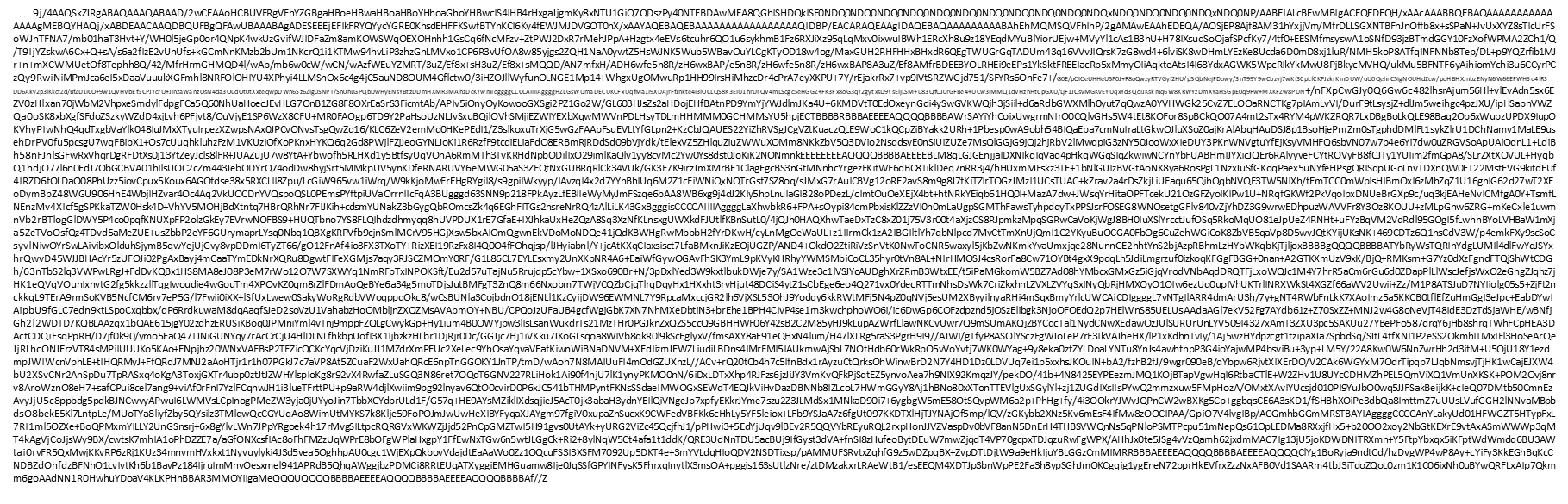 THANK YOU FOR THE ATTENTION AND LISTENING!